স্বাগতম
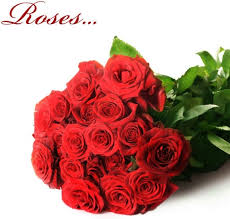 শিক্ষক  পরিচিতি
মোঃআমজাদ হোসেন
সহকারি শিক্ষক
দিঘারন সরঃ প্রাঃ  বিঃ
চিরিরবন্দর,দিনাজপুর ।
পাঠ  পরিচিতি
শ্রেণিঃ প্রথম 
বিষয়ঃ  বাংলা 
সময়ঃ  ৪০ মি 
তারিখঃ  ১৪/০৩/২০২০ 
পাঠের অংশঃ বাক বাকুম              পাল কি ।
শিখনফলঃ
শোনাঃ
১,১,১    ছড়া শুনে আনন্দ লাভ করবে ও মতামত প্রকাশ করবে ।
বলাঃ
২,১,১  পাঠ্যবইয়ের ছড়া স্পষ্ট বলতে পারবে।        
২,১,২ পাঠ্যবইয়ের বাইরে ও ছড়া স্পষ্ট বলতে পারবে  ।
ছড়া   
বাক বাকুম
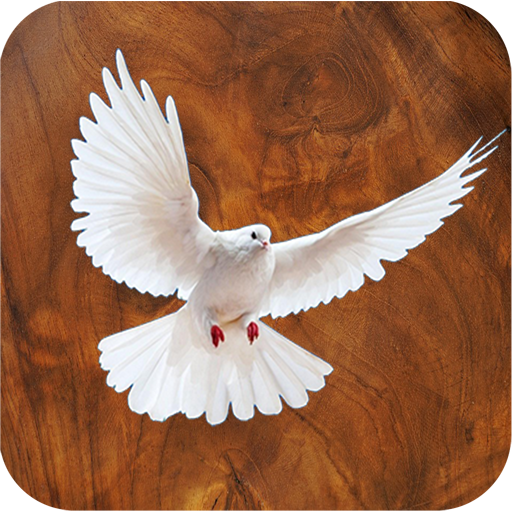 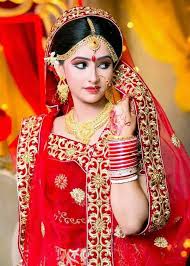 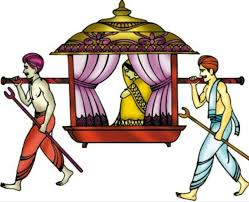 পালকি
পায়রা
বউ
ছড়া আবৃতি
অনুশীলন
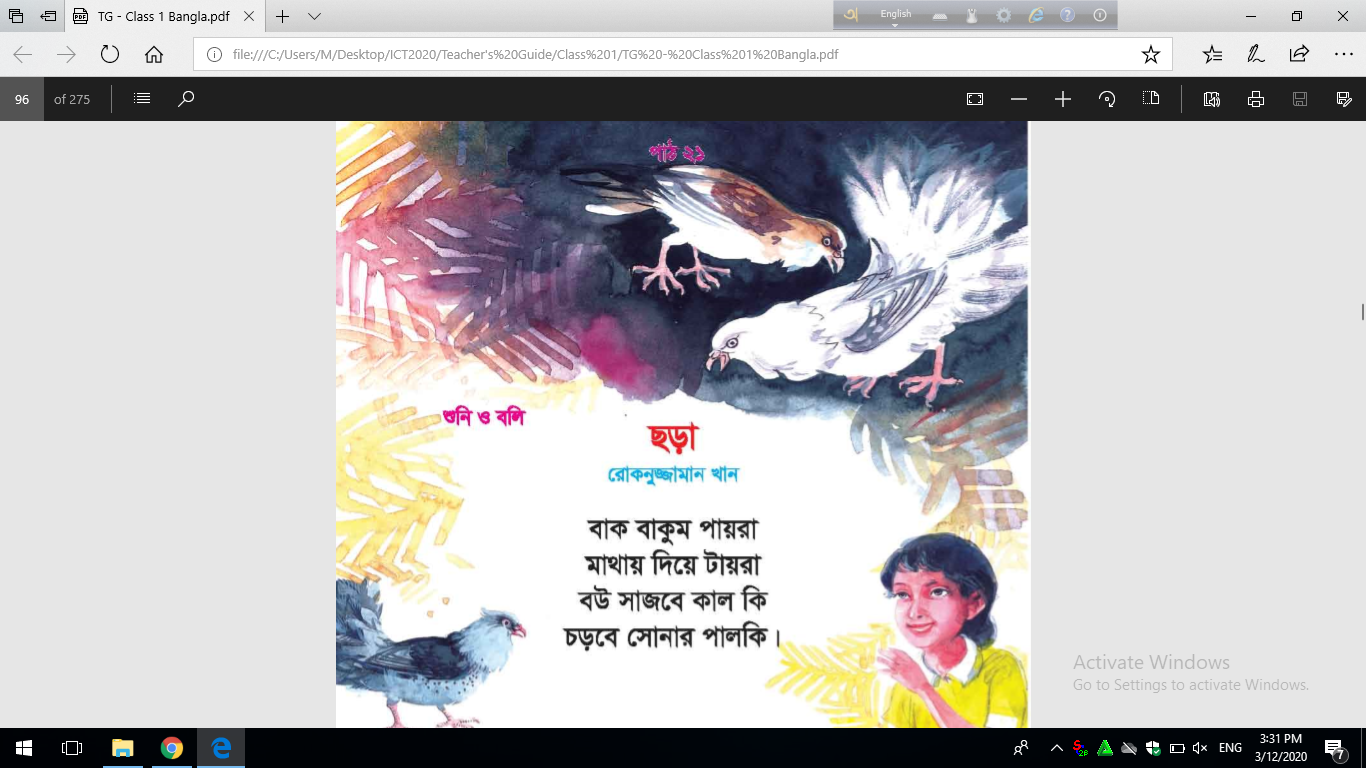 মূল্যায়নঃ
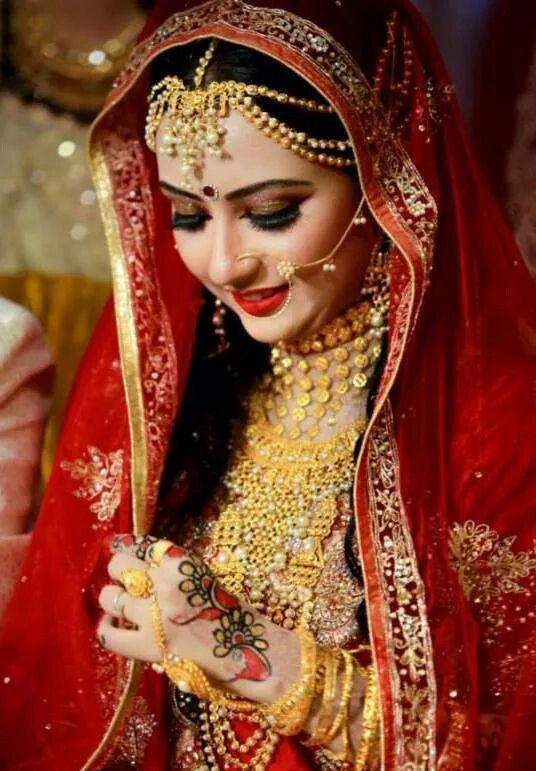 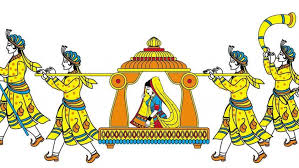 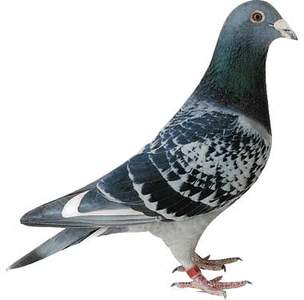 পায়রা
পালকি
বউ
বাক বাকুম পায়রা
বউ সাজবে কাল কি
ধন্যবাদ
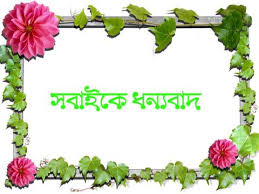